Chapter 12
Budgeting
Money Management Strategy
Chapter
12
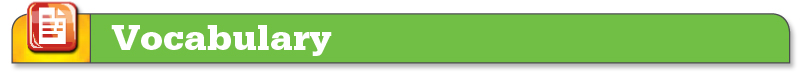 money management
safe-deposit box
personal financial statement
net worth
assets
wealth
liquid assets
real estate
market value
liabilities
insolvency
cash flow
income
take-home pay
discretionary income
surplus
deficit
budget
budget variance
Money Management Strategy
Chapter
12
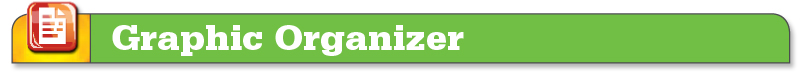 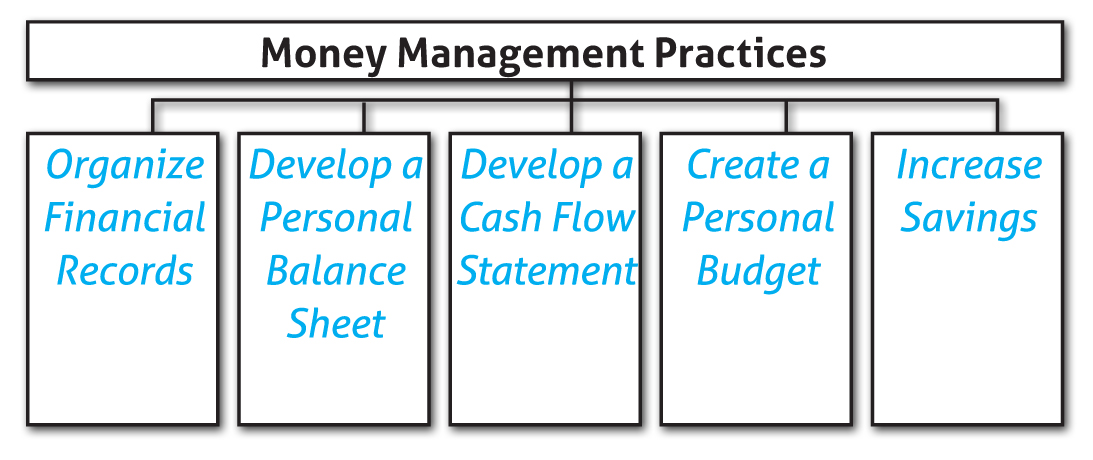 Money Management Strategy
Organization of Financial Documents
Chapter
12
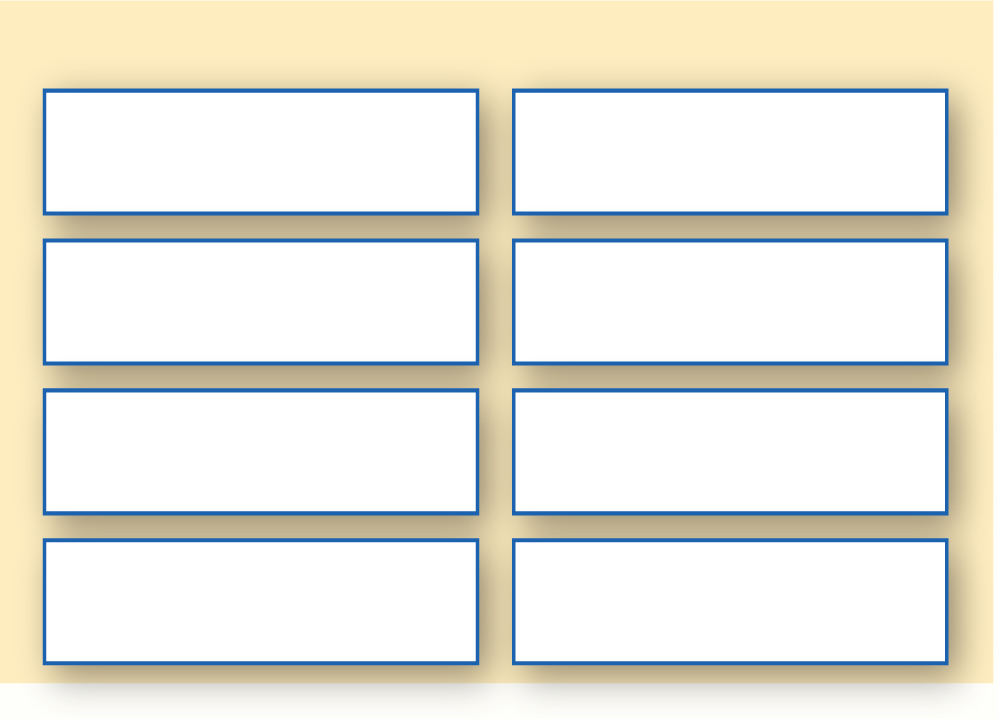 Financial Documents
AutomobileTitles
Pay Stubs
Bank Statements
BirthCertificates
MarriageLicense
Broker Reports
Credit Card Statements
Tax Forms
Money Management Strategy
Organization of Financial Documents
Chapter
12
Money Management Strategy
Chapter
12
Section 1
Organizing Financial Records
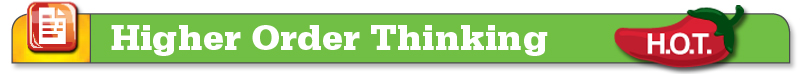 How are the roles of maintaining financial records and managing opportunity costs in a sound financial plan similar and different?
Managing opportunity costs and maintaining financial records are both critical to a sound financial plan. Making sound financial decisions to get the most out of your money is an important step. In order to make and track these decisions you need to maintain financial records to keep track of your money and determine your financial position.
Money Management Strategy
Personal Balance Sheet
Chapter
12
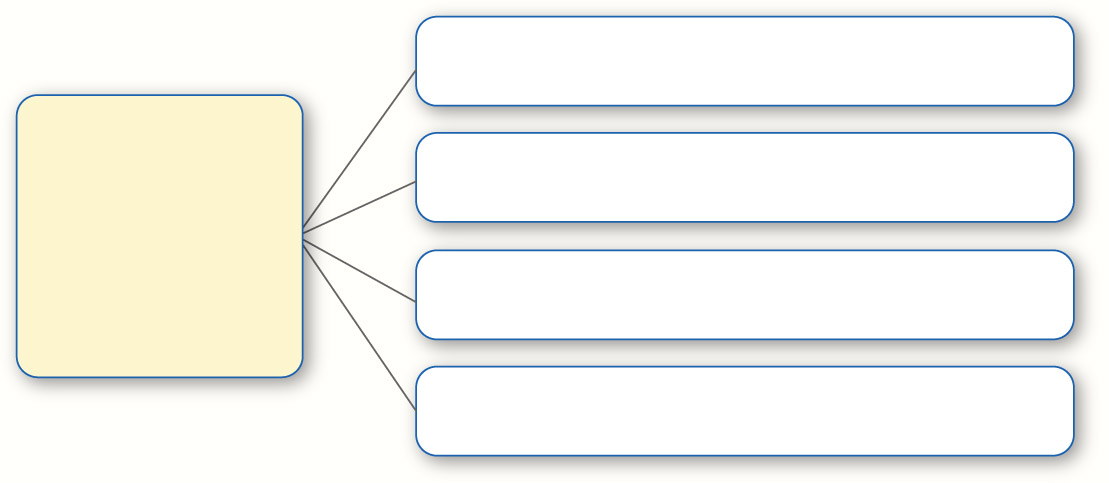 Reduce Expenses
How to Increase Your Net Worth
Reduce Spending and Debts
Increase Your Savings
Increase Your Investments
Money Management Strategy
Chapter
12
Section 2
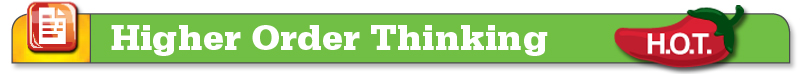 Personal Financial Statements
How are a personal balance sheet and cash flow statement similar? How are they different? What role does each play in the development of a personal financial plan?
A cash flow statement and a personal balance sheet both list expenses/liabilities and provide a snapshot of your financial situation. However, a cash flow statement does not break down all of your liabilities. It focuses on your monthly payments. A personal balance sheet does not show your income only the balance in your accounts.
Money Management Strategy
Preparing a Budget
Chapter
12
Section 3
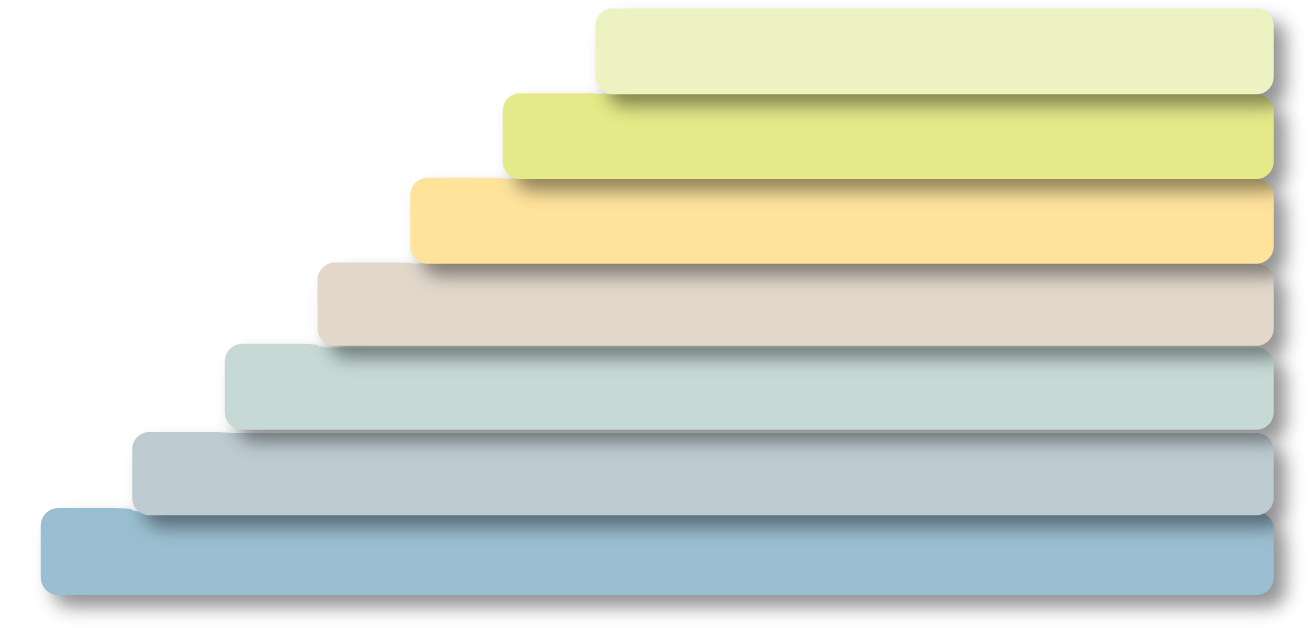 7. Review Spending and Saving Patterns
Steps to Developing a Budget
6. Record What You Spend
5. Budget for Variable Expenses
4. Budget for Fixed Expenses
3. Budget for Unexpected Expenses
2. Estimate Your Income
1. Set Your Financial Goals
Money Management Strategy
A Successful Budget
Chapter
12
Characteristics of an Effective Budget
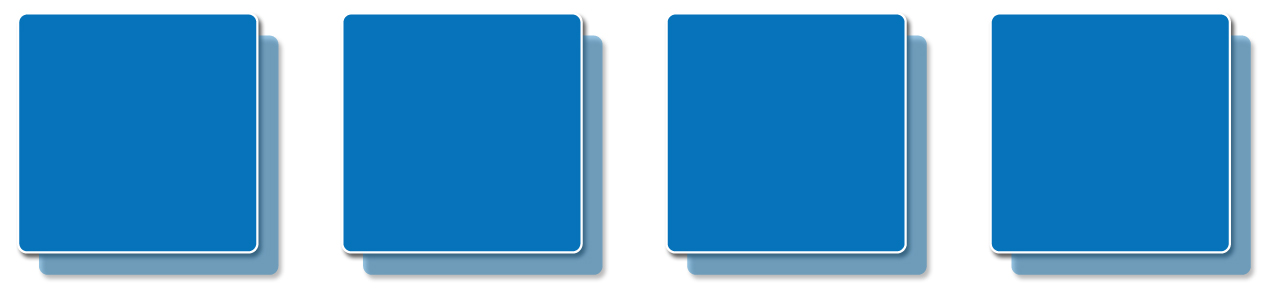 CarefullyPlanned
EasilyAccessible
Flexible
Practical
Money Management Strategy
Increasing Your Savings
Chapter
12
Savings Strategies
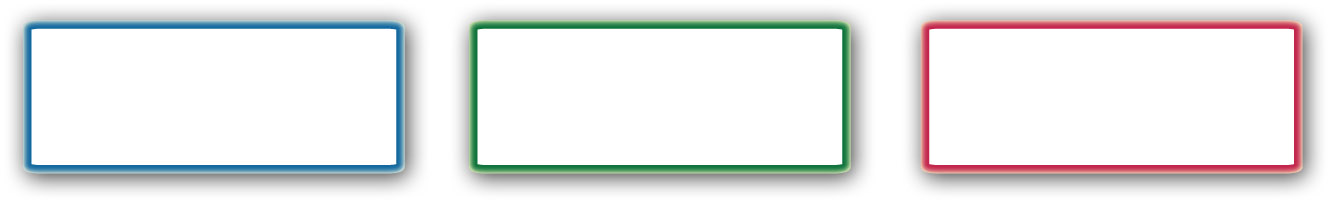 Pay Yourself First
SpendLess
Use PayrollSavings
Money Management Strategy
Chapter
12
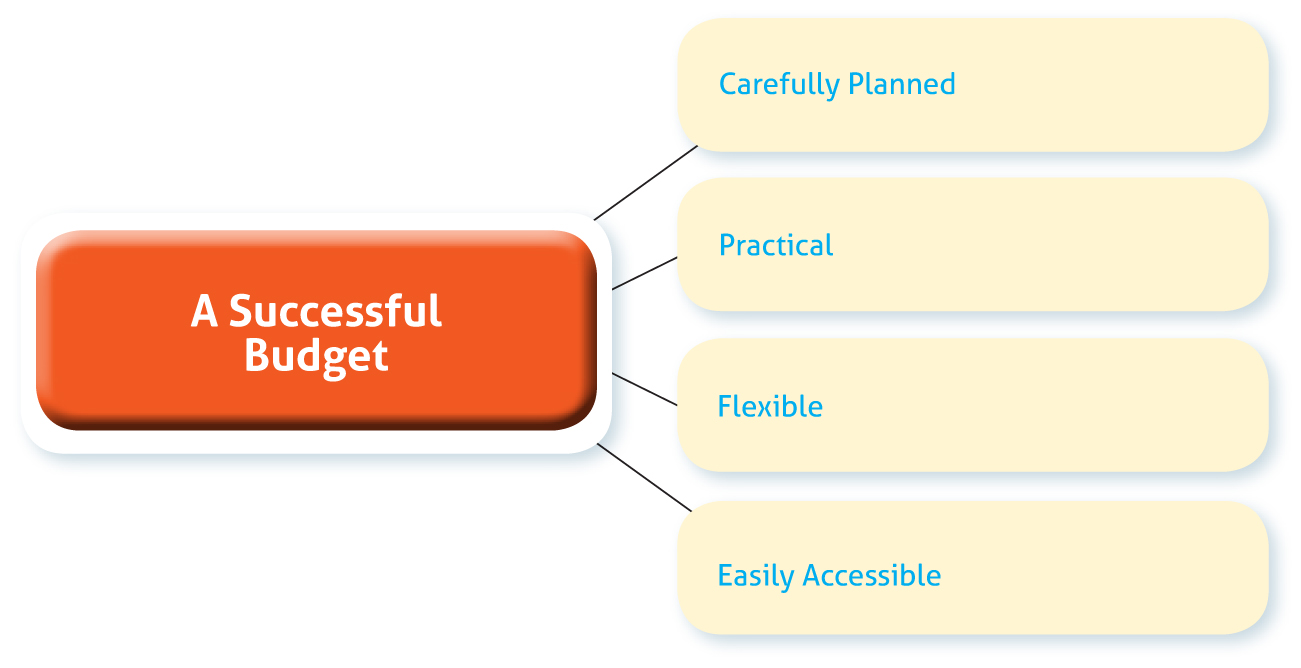